Model Number: 
Sheet Price: $
Invoice Price: $ 
Total Savings: $
BLACK FRIDAY MAP Holiday Price:$
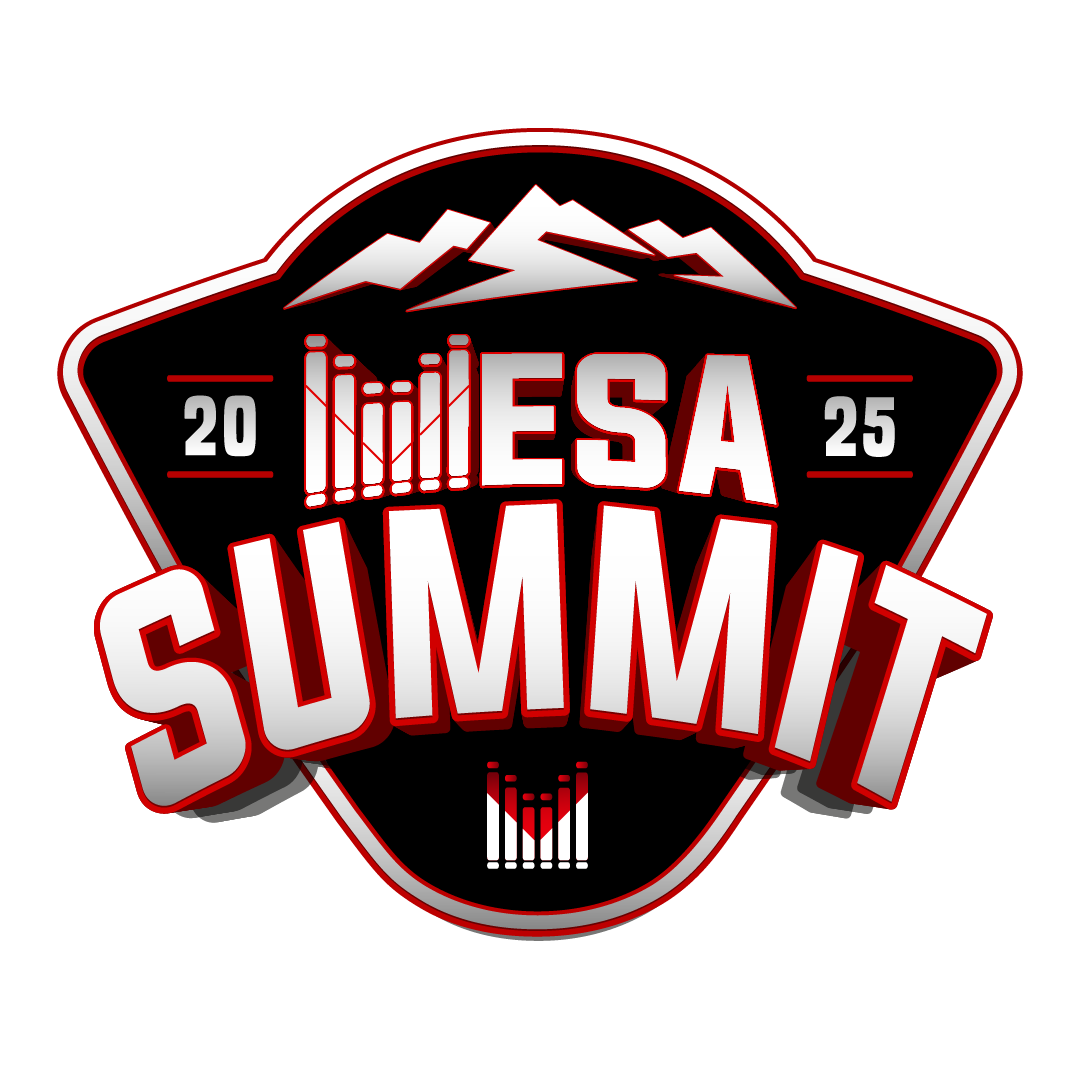 Vendor Logo
Product Picture
Dates promo can be purchased: 09/09/25 to 09/30/25
BLACK FRIDAY MAP Holiday Dates: 11/24/25 to 12/07/25
# of units available to Group: Unlimited
Member minimum purchase quantities: 1
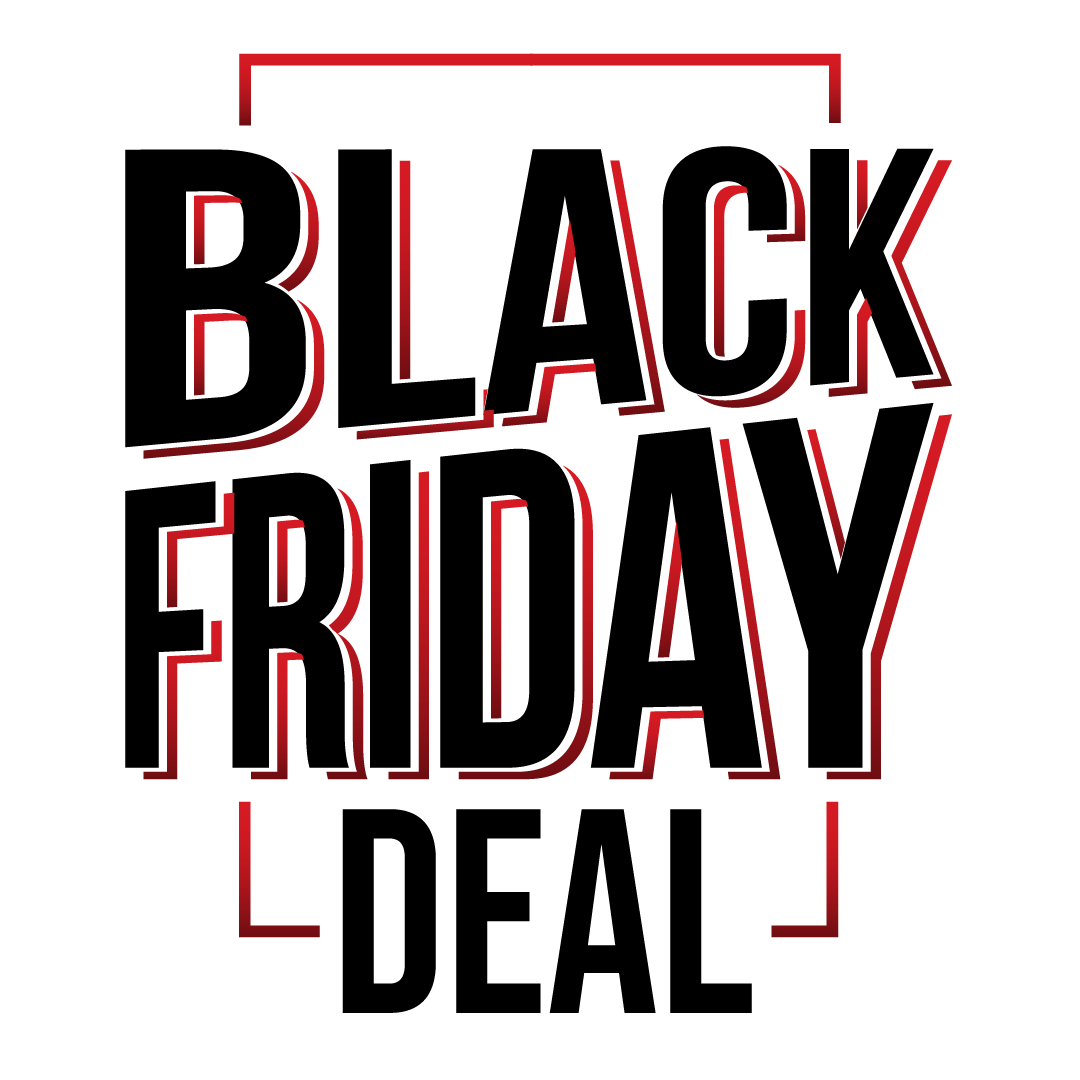 Product Description:
Special Instructions:
Model Number: 
Sheet Price: $
Invoice Price: $ 
Total Savings: $
MAP Holiday Price:$
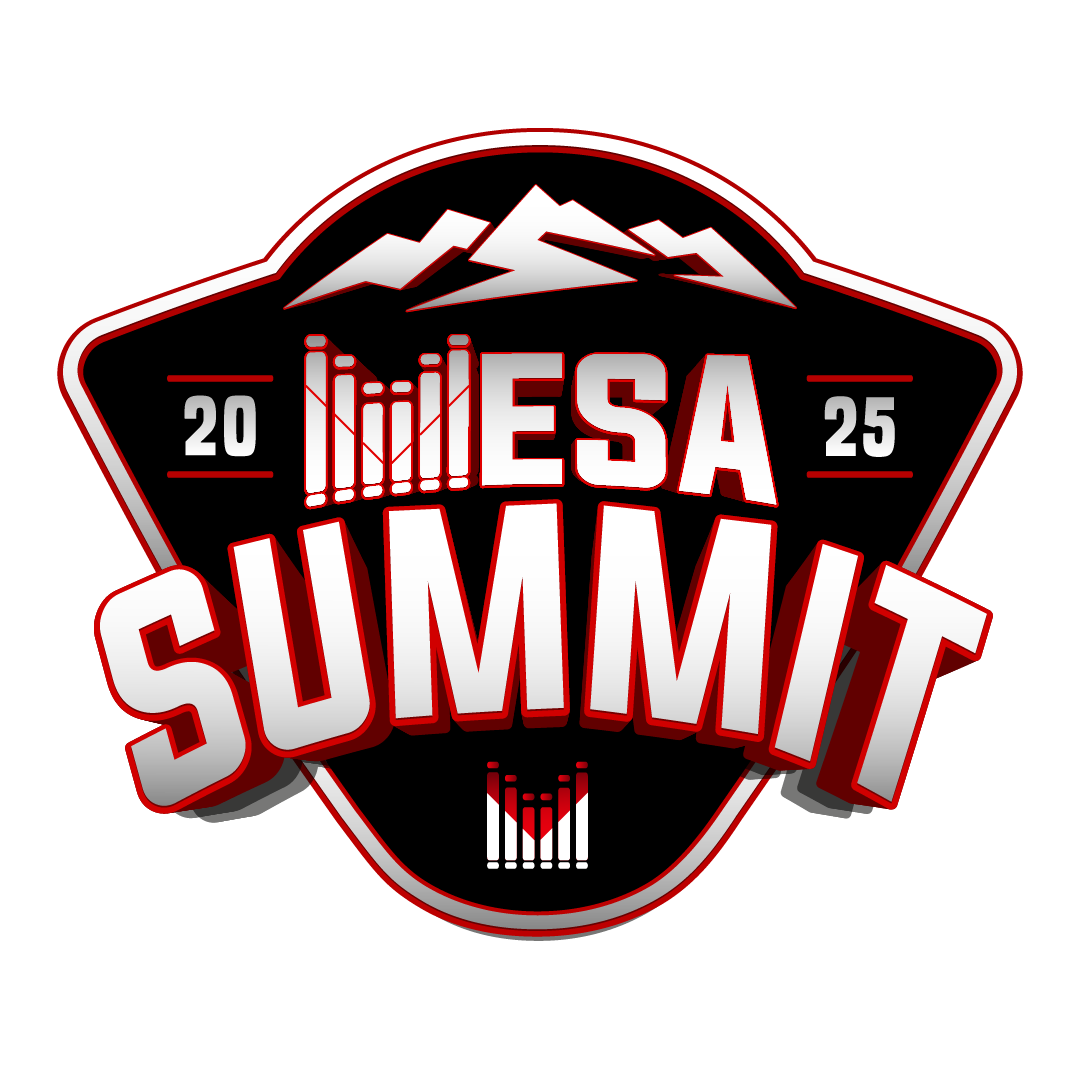 Vendor Logo
Product Picture
Dates promo can be purchased: 09/09/25 to 09/30/25
MAP Holiday Dates: 11/01/25 to 12/31/25
# of units available to Group: Unlimited
Member minimum purchase quantities: 1
SUMMIT PROMO
Product Description:
Special Instructions: